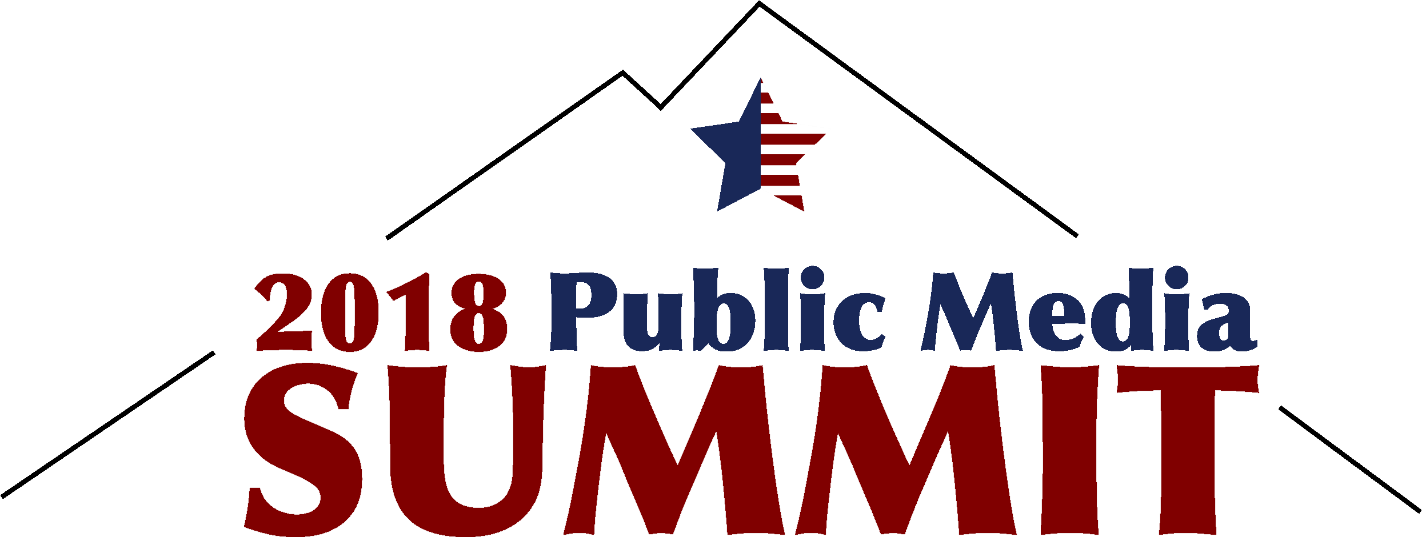 Emil MaraVice President, Finance, Administration and MembershipAmerica’s Public Television Stations
APTS Activities
Legislative advocacy
Regulatory representation
Business opportunities
APTS Legislative Advocacy
CPB funding
Ready To Learn funding
Interconnection funding
Spectrum repack funding
State funding
Protect My Public Media initiatives
Leadership Council growth and activity
APTS Regulatory Representation
Spectrum repack rules
ATSC 3
Digital carriage negotiations
Media modernization reform
FCC simulcasting waivers
APTS Business Opportunities
U.S. Department of Homeland Security MOU
FirstNet opportunities
California Office of Emergency Services collaboration
Repack funding assistance
Translator funding assistance
Spectrum Consortium
Get your share!
$1 Billion in foundation grants to media.

Over $56 Million in federal grants to public media.

In one year alone!
Why Grants?
Add and diversify your revenue stream
Further your mission
Develop relationships with community and issue-related organizations that align with yours
Grant Center Members
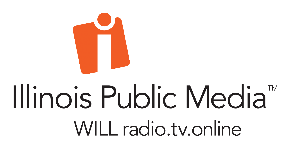 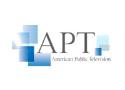 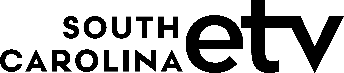 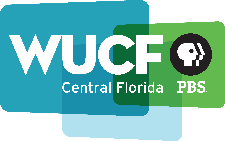 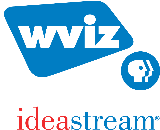 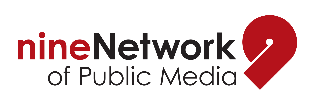 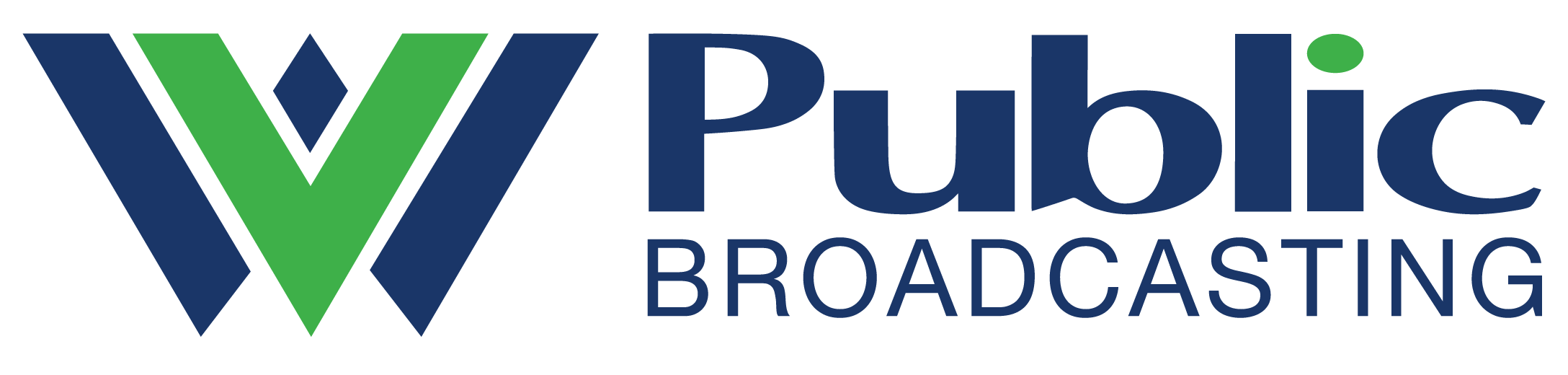 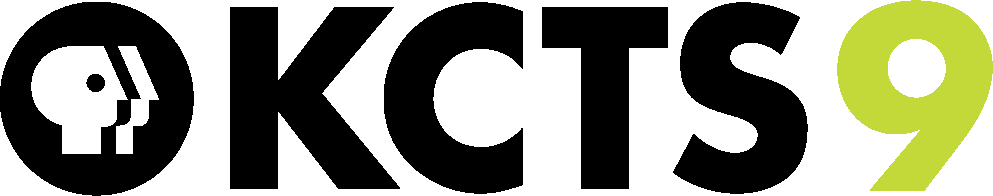 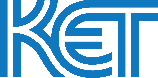 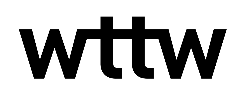 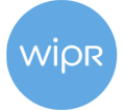 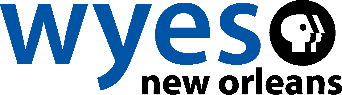 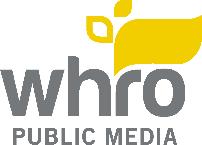 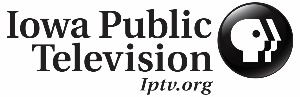 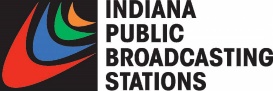 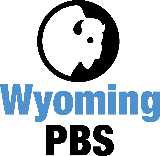 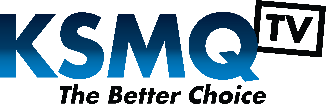 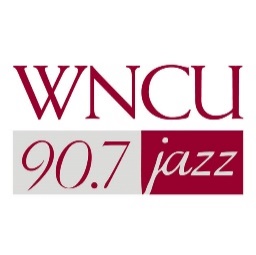 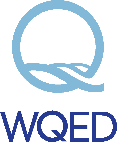 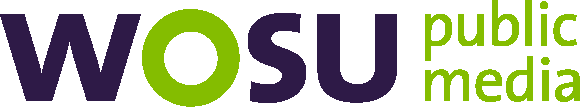 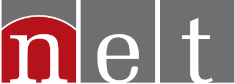 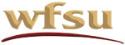 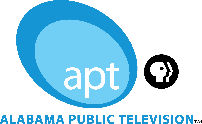 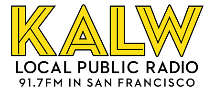 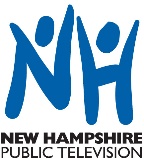 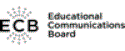 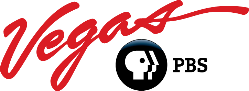 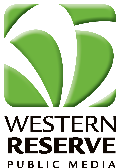 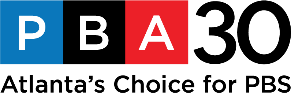 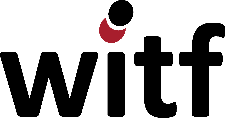 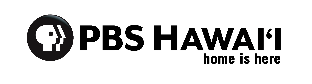 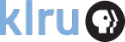 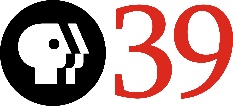 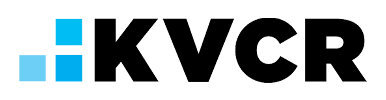 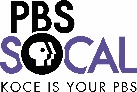 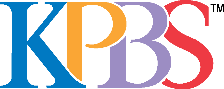 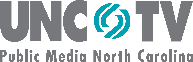 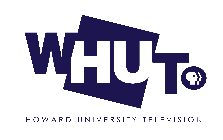 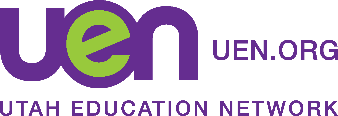 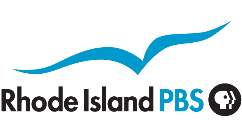 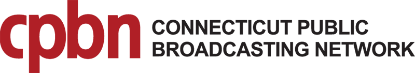